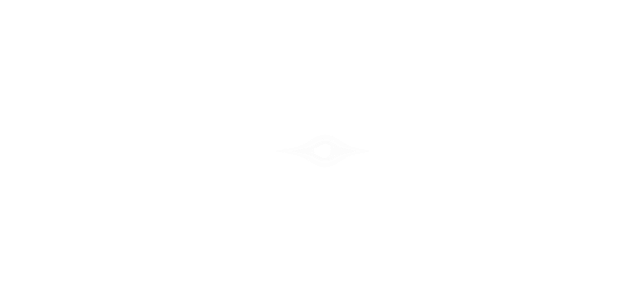 TAITRA
 Taiwan External Trade Development Council
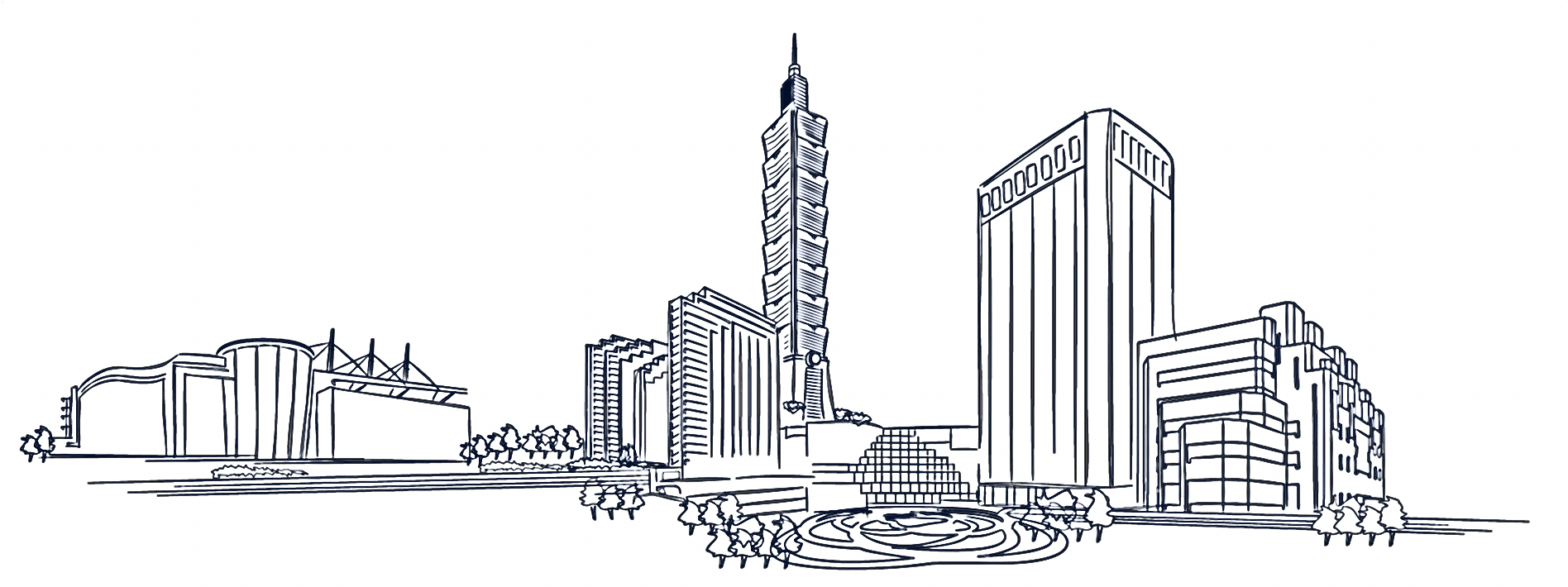 Date: January 1, 2020
Presenter: TWTC Moscow
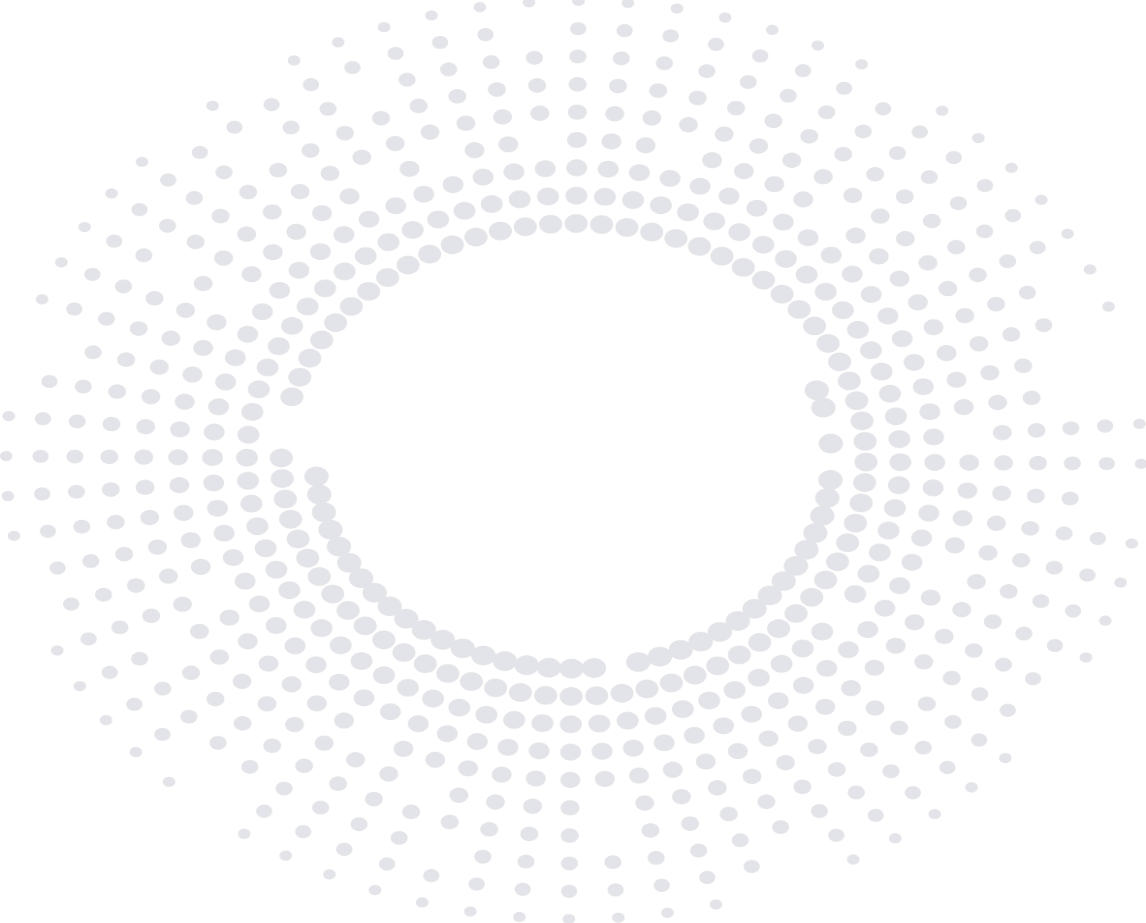 OUTLINE
1
Facts about Taiwan
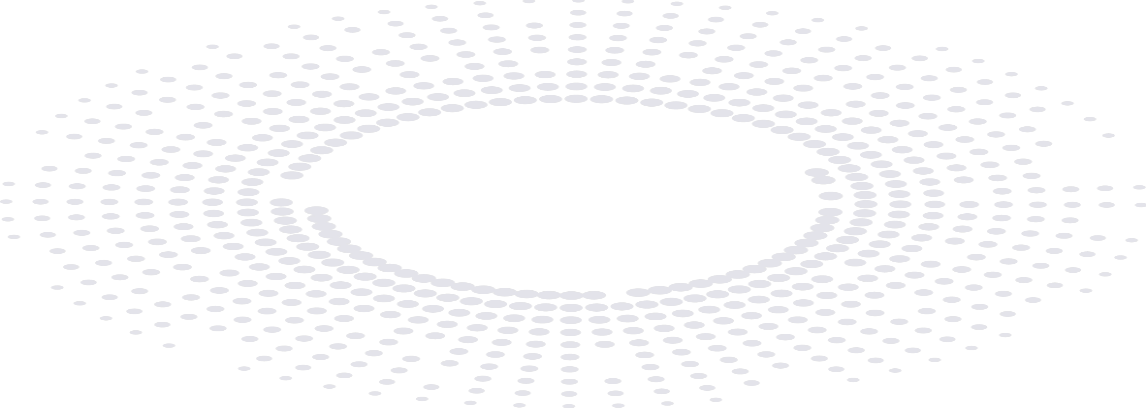 TAITRA Services
2
Taiwan’s Leading Industries
3
What are Taiwan’s unique advantages in today’s global marketplace?
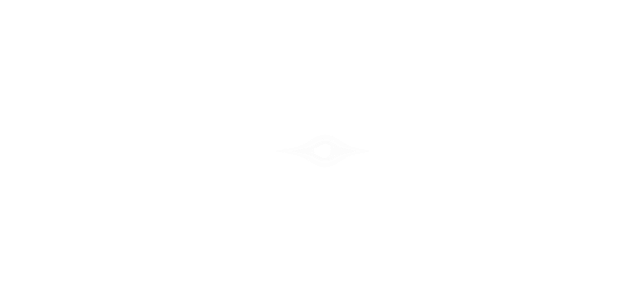 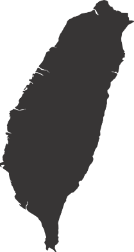 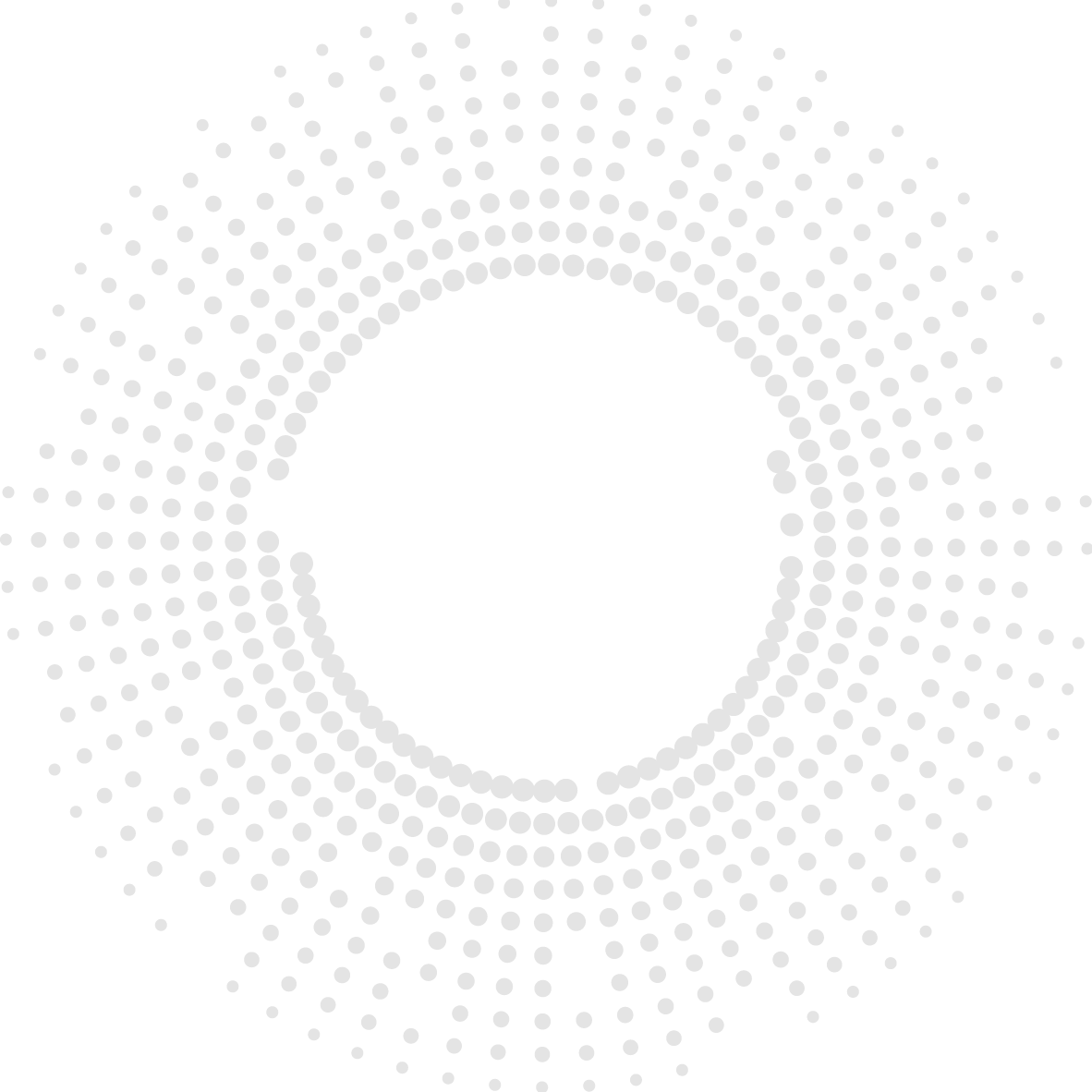 1. Facts about Taiwan
①
Leading Trader in the World
Strong Innovation Capability
②
③
High Performing Industrial Clusters
Global Logistics Hub
④
Key Role in the Global Supply Chain
⑤
1.Facts about Taiwan Leading Trader in the World
World’s 4th best investment destination (Source: BERI)
4th in Asia-Pacific, Global Competitiveness Report 2018(Source: WEF)
4th
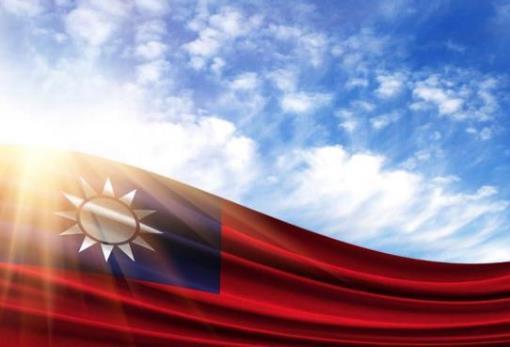 4th
13th out of 190 economies for ease of doing business
(Source: World Bank, Doing Business 2019)
13th
14th
14th Best business environment in the world, 2014-2018
(Source: The Economist, Intelligence Unit forecasts)
18th
18th Largest exporter of goods in 2018
(Source: WTO)
1.Facts about Taiwan Top 10 Exports
（Amount: Million US dollar, Market Share: %）
Electrical and Telecommunications 
Equipment and Parts
Organic Chemicals
06
01
(11,315M, 3.68%)
(131,835M, 42.82%)
Machinery, Mechanical Appliances & 
Parts
Iron & Steel
07
02
(10,281M, 3.34%)
(34,476M, 11.20%	)
Plastics & Articles Thereof
Vehicles & Components
08
03
(9,828M, 3.19%)
(22,096M, 7.18%)
Optical, Photographic, Precision,
 Surgical Instruments & Accessories
Iron & Steel Products
09
04
(8,397M, 2.73%)
(14,702M, 4.77%)
Copper & Articles Thereof
Mineral Fuels, Oils & Waxes
10
05
(12,239M, 3.98%)
(4,269M, 1.39%)
Source: GTA  Database
Year: 2018 Jan-Dec
1.Facts about Taiwan Strong Innovation Capability
World Economic Forum (WEF)
Ranked Taiwan as one of the 4 super innovators
2nd highest patent applications
5th highest international co-inventions
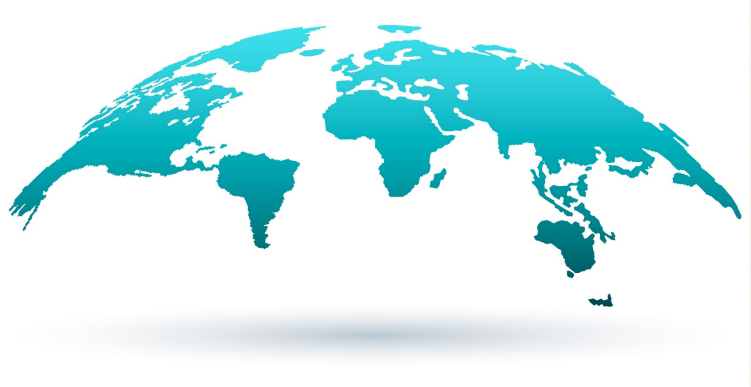 GERMANY
US
TAIWAN
Innovation Hub
SWITZERLAND
1.Facts about Taiwan High Performing Industrial Clusters
Ranked #5 in “State of cluster development” in 2017 and 2018 
 (WEF Global Competitiveness Report)
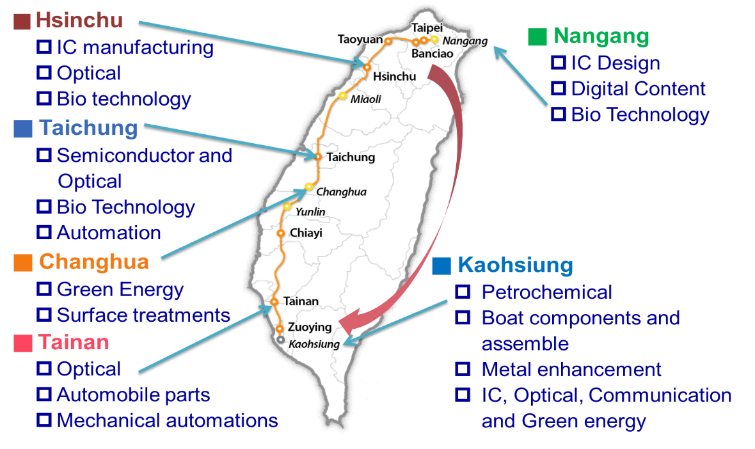 Taipei to Kaohsiung
120 mins Max.
8
Source: THSR, MOEA, 2018
1.Facts about Taiwan Taiwan’s Role in Global ICT Market
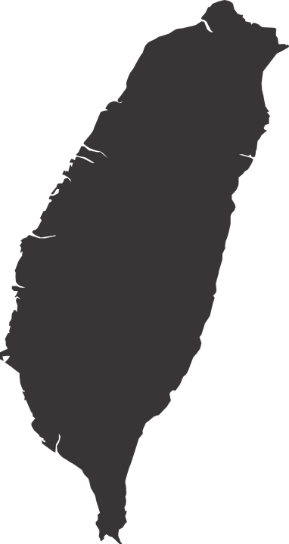 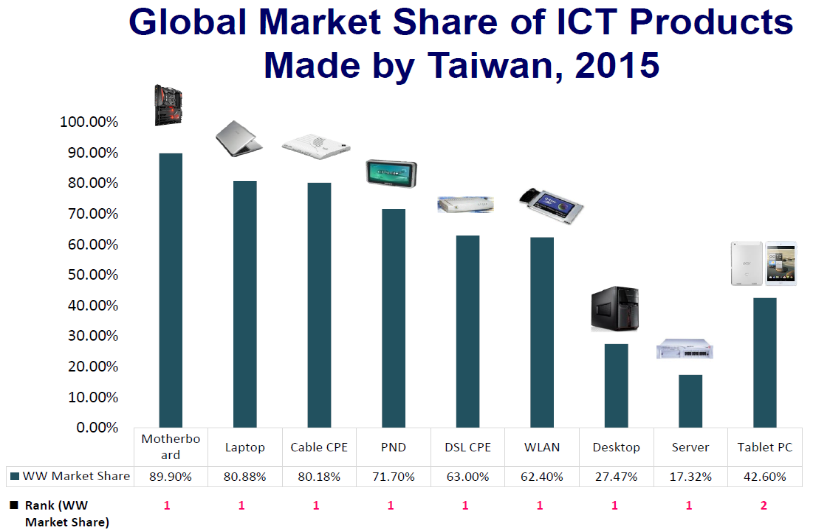 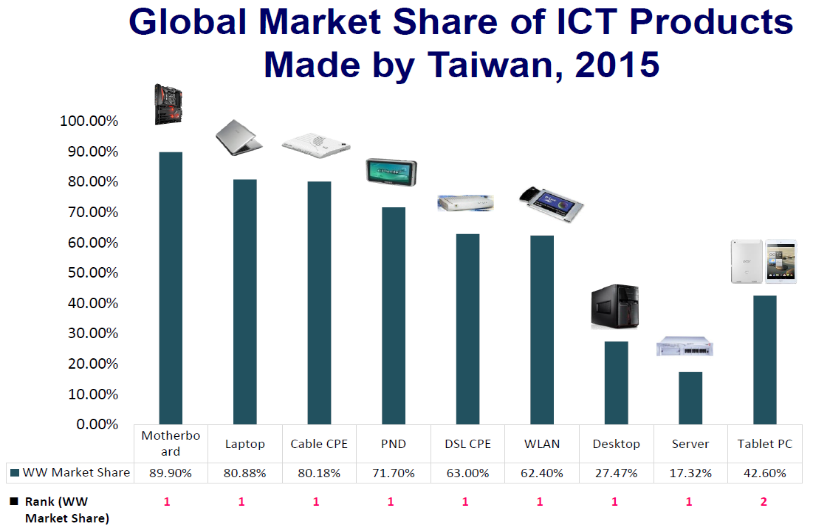 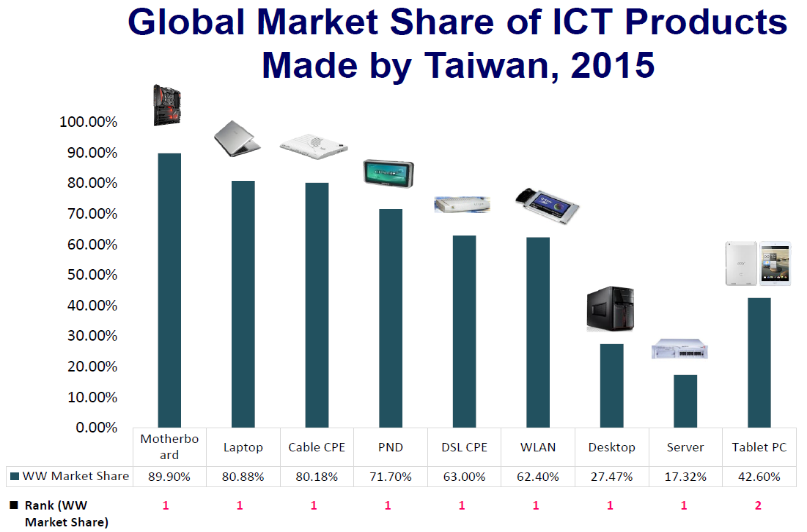 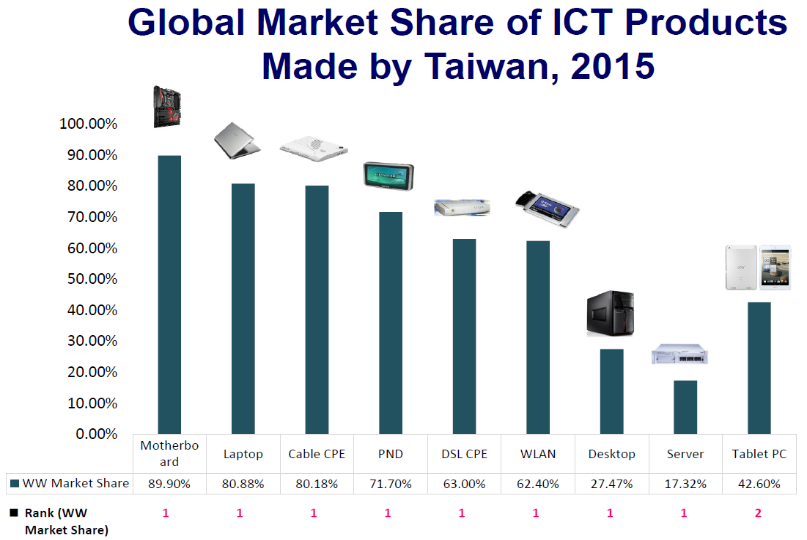 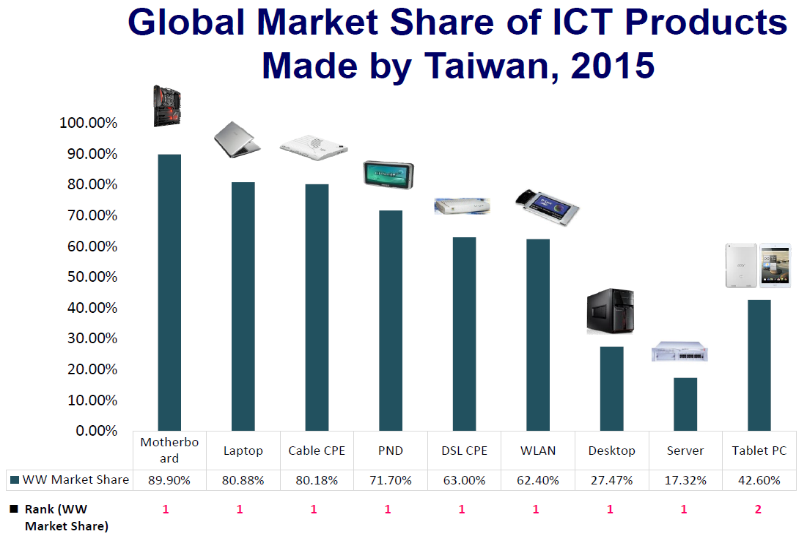 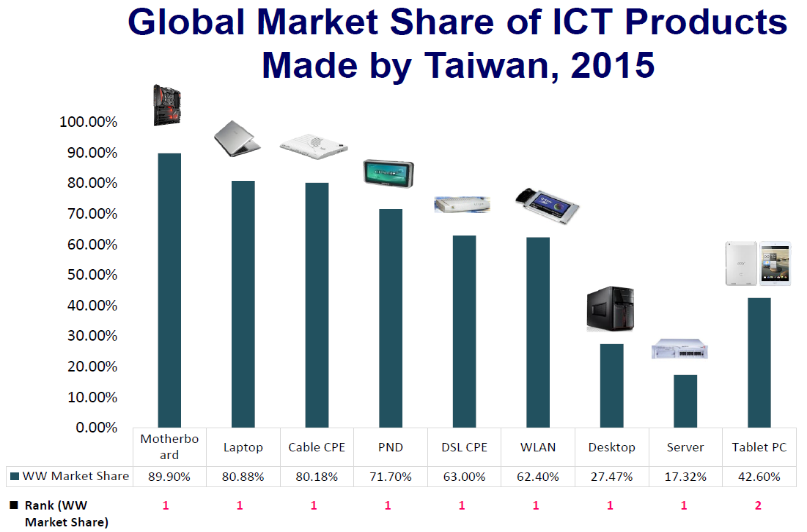 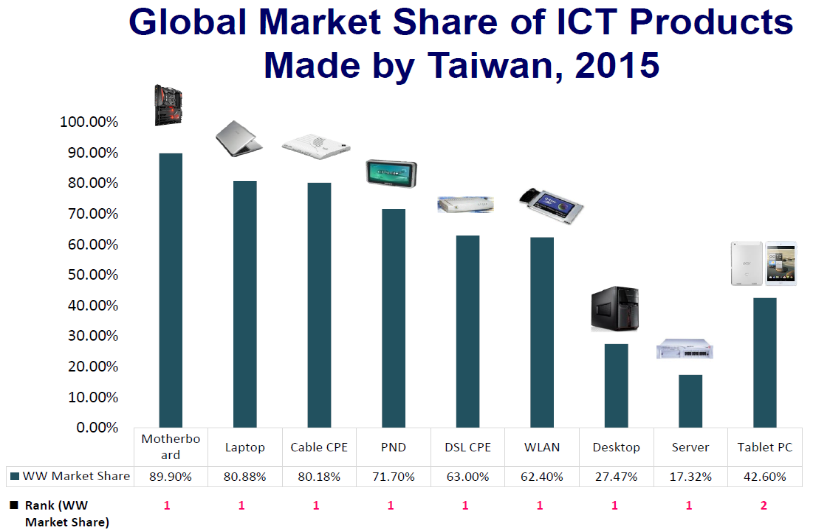 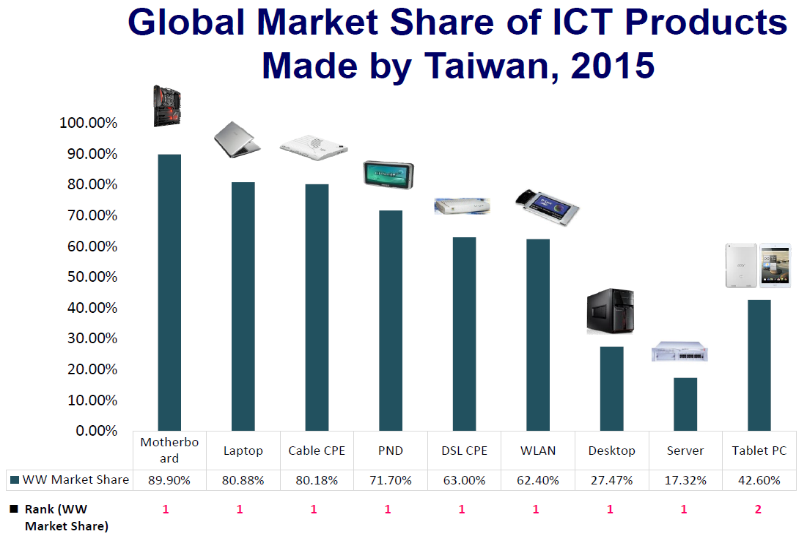 (Source: MIC 2017-2018)
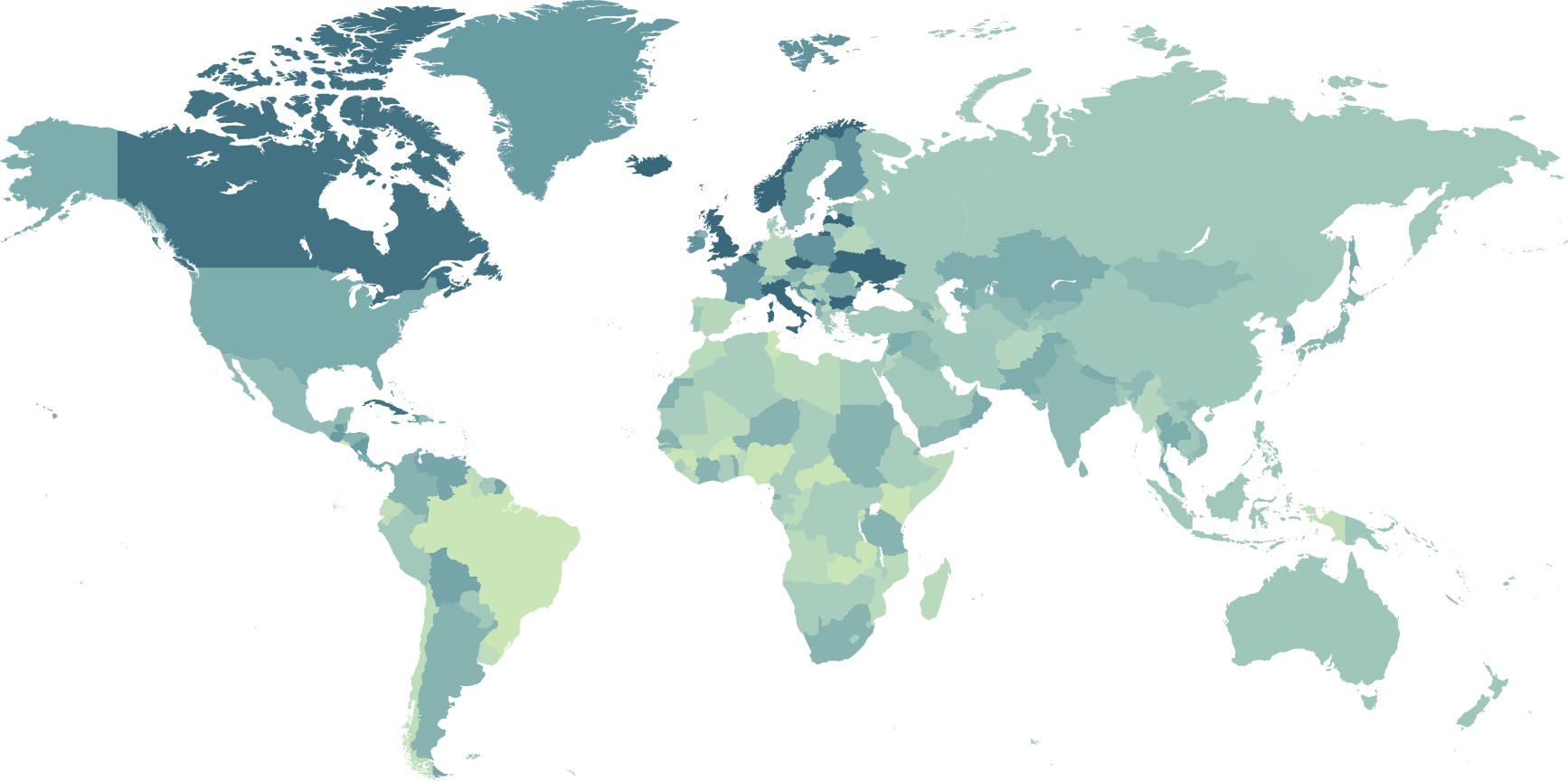 1.Facts about Taiwan Global Logistics Hub
Taiwan is in the heart of Asia Pacific
Seoul
Tokyo
Shanghai
Average flight time to 6 major cities
 2.33 hrs
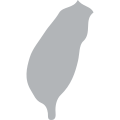 Hong Kong
Taiwan
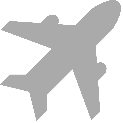 Manila
Singapore
Average navigation time to 5 major ports
54 hrs
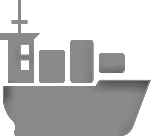 1.Facts about Taiwan Key Role in the Global Supply Chain
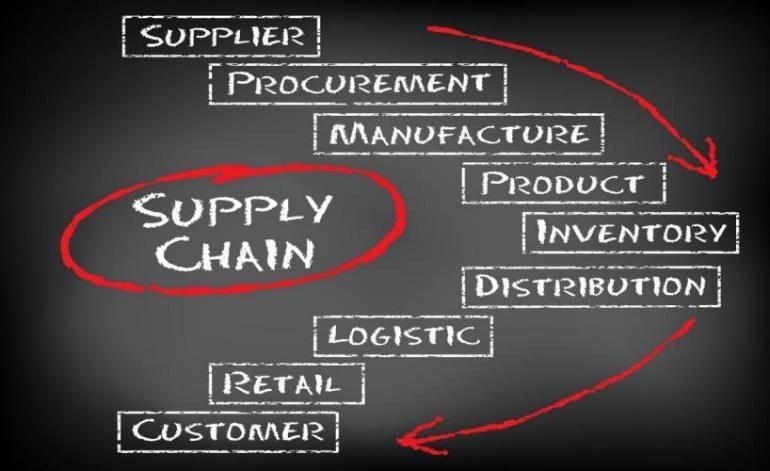 Taiwan Holding the Global Supply Chain Together
Facts about Taiwan
1
2
OUTLINE
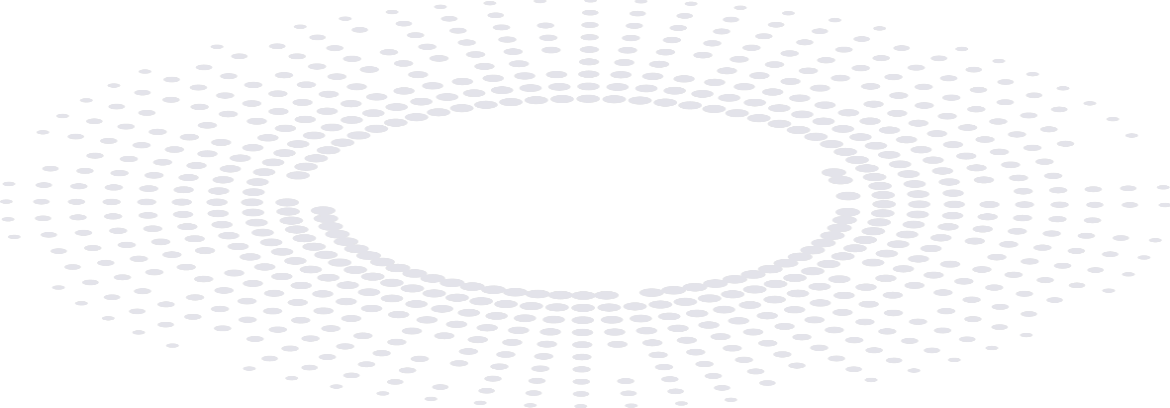 TAITRA Services
Taiwan’s Leading Industries
3
Taiwan's Foremost 
Trade Promotional Organization
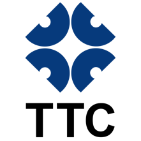 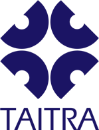 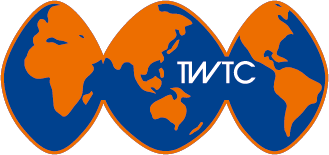 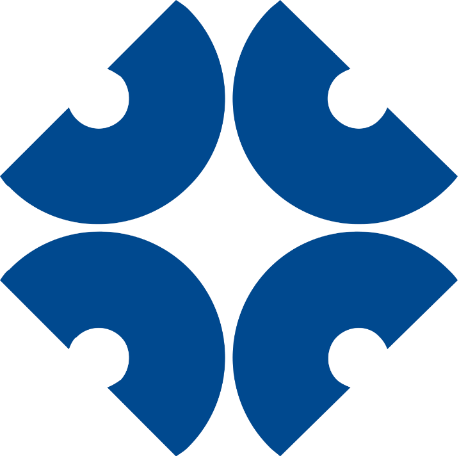 A well-coordinated trade promotion and information network to help your business connect to the global market
63
Offices
worldwide
5
Offices
in Taiwan
1300
Specialists
1970
Founding year
Taiwan’s Foremost 
Trade Promotional Organization
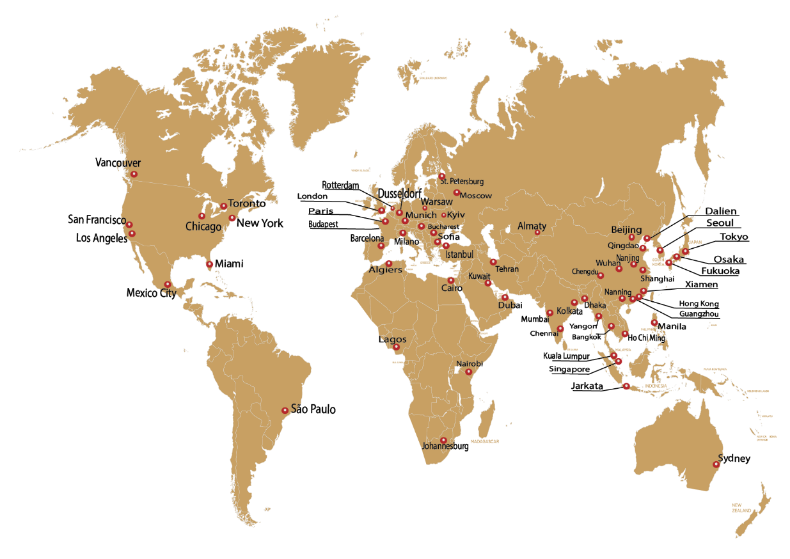 TAITRA’s Global Network
Tel Aviv
Colombo
63
Overseas
Offices
Taiwan’s Foremost 
Trade Promotional Organization
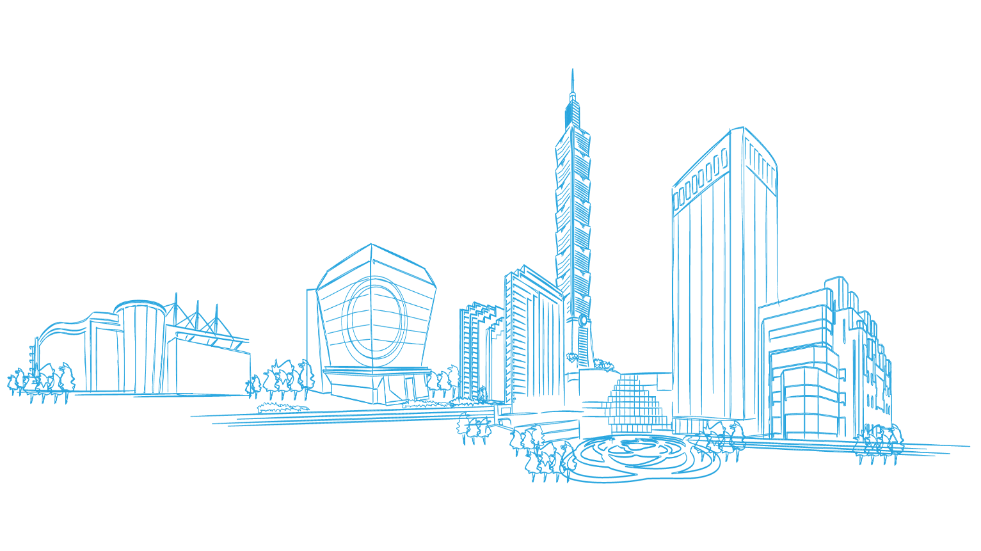 100/year
Seminars on 
Trade-related Topics
4,000/year Graduates of
 intl’ trade programs
186,160/year
2018 International visitors & buyers to trade events
300/year
Overseas trade promotion events
40/year
Taipei internationaltrade shows
2. TAITRA Services Taiwan  International Trade Shows
TAITRA organizes trade groups to participate in 40+ international trade exhibitions held overseas annually. Over 1,000 Taiwanese enterprises have had the opportunity to participate in these events.
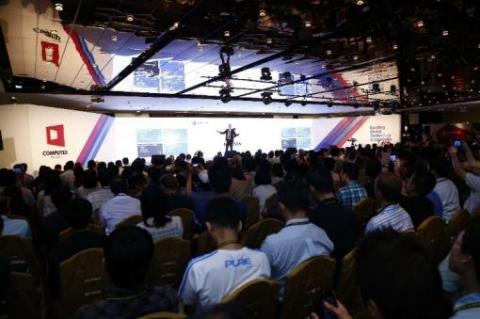 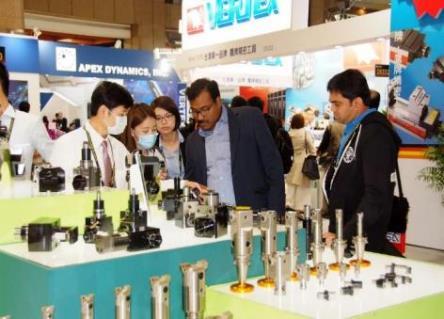 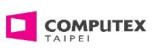 2. TAITRA Services 2019 Taiwan  International Trade Shows
The following is a few selected exhibitions, does not include all 2019 Taiwan Trade Shows
Taipei Int'l Machine Tool Show
06
Medical Taiwan
01
(2019.6.27-30)
(2019.3.4-9)
Taipei Cycle
Taiwan International Smart IoT Show
07
02
(2019.8.21-8.23)
(2019.3.27-30)
Taiwan Int'l Plastics, Rubber & 
Composites Show
Taiwan AMPA
08
03
(2019.8.21-24)
(2019.4.24-27)
Taiwan Innotech Expo
Computex Taipei
09
04
(2019.9.26-28)
(2019.5.28-6.1)
Kaohsiung Food Show
Taipei International Food Show
10
05
(2019.10.24-27)
(2019.6.19-22)
2. TAITRA Services Taiwan Expo
The Expo aspires to build long-term relationships between Taiwan and its ASEAN neighbors. In addition to showcasing products, parallel business meetings and industry forums are also held to encourage B2B interaction and cultural exchange, as well as welfare activities.
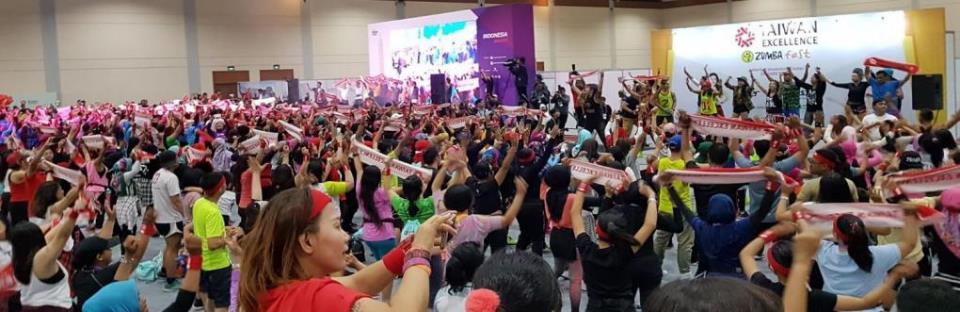 2. TAITRA Services Taiwan Expo
Taipei Expo in Indonesia
Taipei Expo in India
04
01
(2019.9.26-28)
(2019.5.16-18)
Taipei Expo in Philippines
Taipei Expo in Malaysia
05
02
(2019.11.08-09)
(2019.7.05-06)
Taipei Expo in Vietnam
03
(2019.8.08-10)
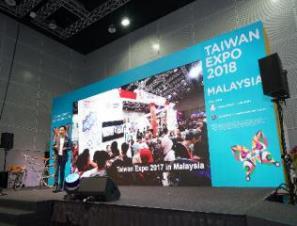 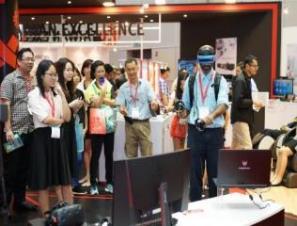 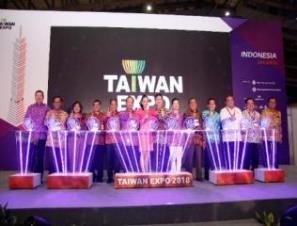 2. TAITRA Services Trade Missions
TAITRA organizes trade missions to visit various cities around the world to promote the representative industries of Taiwan.
99,575/year
2018 International Buyers to Trade Missions
118/year
2018 Trade Missions
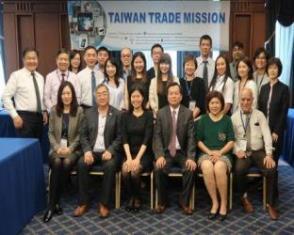 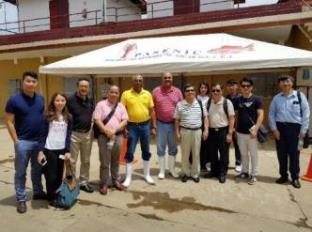 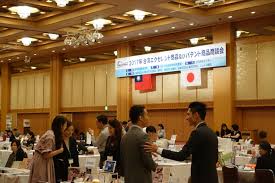 2. TAITRA ServicesProcurement Meetings
(Foreign Buyers and Taiwanese Suppliers)
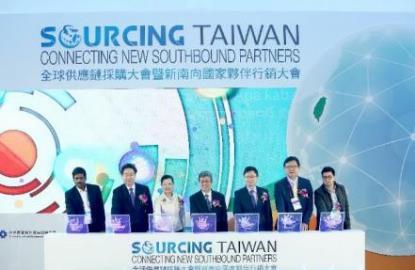 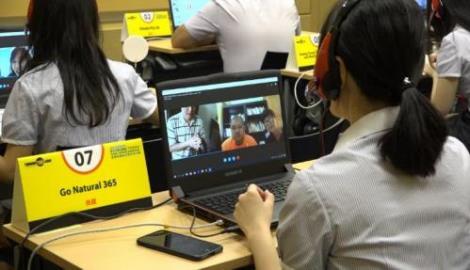 14,529/year
2018 Procurement Meetings
101,657/year
2018 International Buyers of Procurement Meetings
2. TAITRA Services Online Trade Service - Taiwantrade
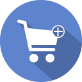 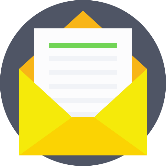 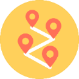 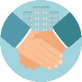 iDealEZ 
Online Small Order Services
Trading Post
Post your Sell/Buy offers and get quotations
Localized Catalogs
Available in 13 languages
Global Partnership
Cooperate with global e-Commerce platforms
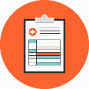 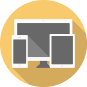 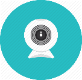 Request for Quotations 
Find suppliers based on your requirements
Multi-Platform
Designed for an optimized experience on all devices
iMeeting
Meet suppliers online 
via videoconferencing
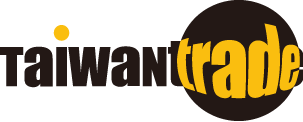 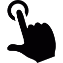 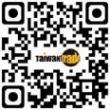 Taiwantrade is Taiwan’s top B2B Platform, bridging global buyers to quality Taiwanese suppliers
2. TAITRA Services Taiwantrade
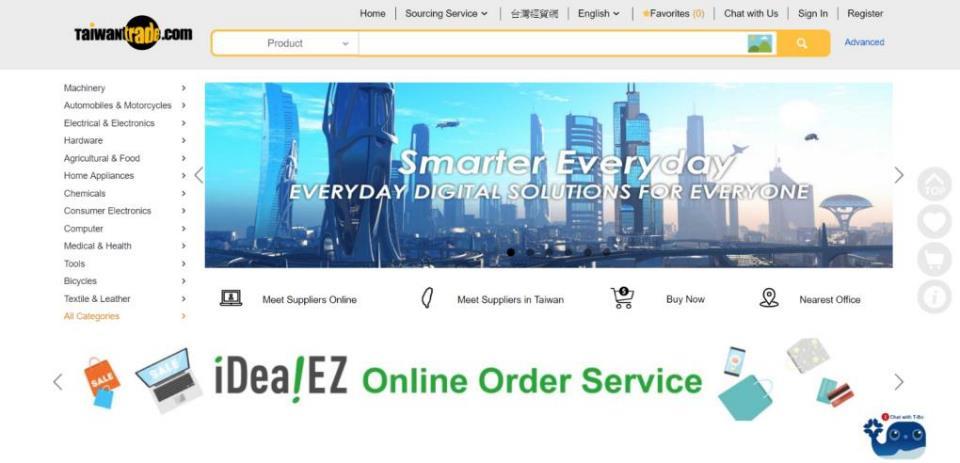 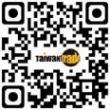 E-trading Hub-Taiwantrade
OUTLINE
Facts about Taiwan
1
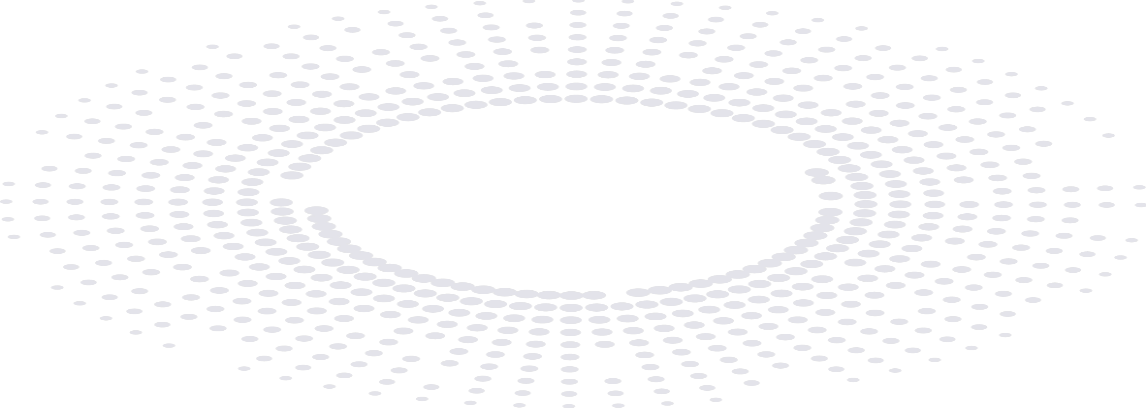 TAITRA Services
2
Taiwan’s Leading Industries
3
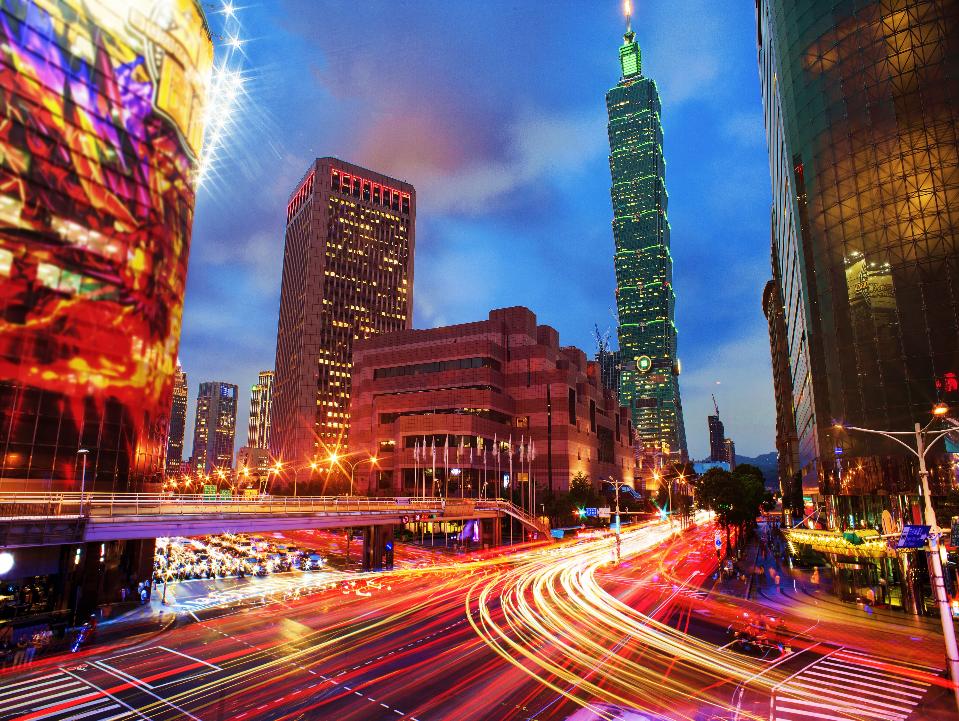 Taiwan’sWorld Leading Industries
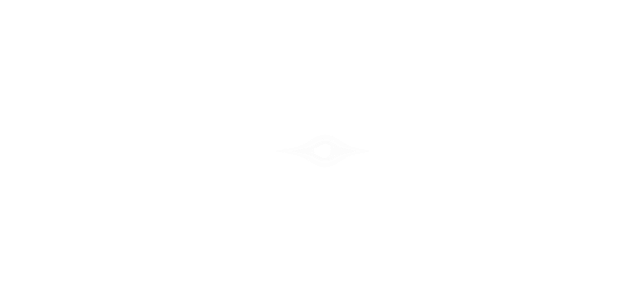 3. Taiwan’s Leading IndustriesLeading market shares
(Products/Production value in global market share)
1
2
5
3
4
Wafer Foundry
Mother Board
Laptop
Cable CPE
WLAN
89.1%
67.14%
77.11%
73.16%
83.3%
6
7
8
9
10
IC Packaging & Testing
Functional Fabrics
Mobile Device 
Optical Lens
DSL CPE
PND
65.4%
57.8%
55.84%
50.81%
50%
Year: 2017
Source: ITIS
3. Taiwan’s Leading IndustriesICT – Semiconductor
TSMC+UMC=65%
TSMC Ranked 1st with an estimated market share of 56.1%.
In terms of revenue, TSMC, GLOBAL FOUNDRIES, and UMC took 1st, 2nd, and 3rd place, respectively.
Data source: TrendForce (2018/05), TAITRA
3. Taiwan’s Leading IndustriesICT – Flat Panel
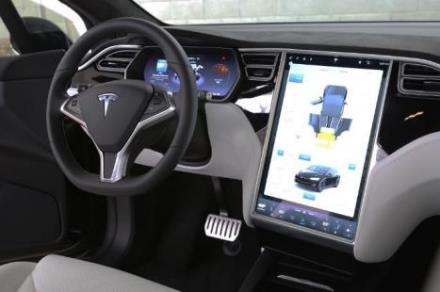 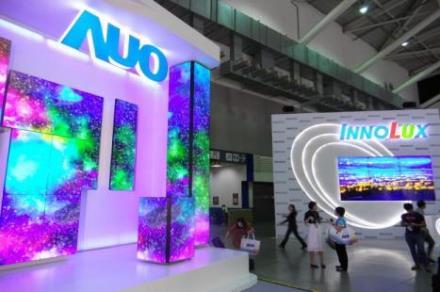 Strong capability in manufacturing customized panels with excellent quality
Major role in the global automotive display market
Key component in the smart IoT market
AU Optronics and INNOLUX are in the supply chain of many tier 1 system integrators
Data source: IHS Markit (2018), TAITRA
3. Taiwan’s Leading IndustriesICT – Communication
xDSL 
Terminal
IP STB
WLAN
4G Terminal 
& module
41%
76%
52%
46%
Cable 
Terminal
Rank 1st
Rank 1st
Rank 1st
Rank 1st
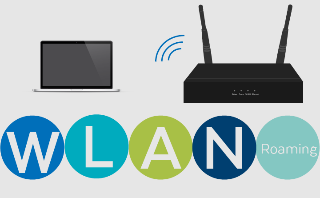 77%
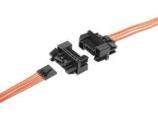 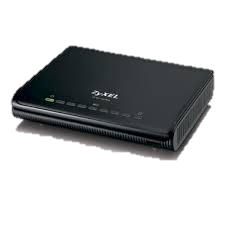 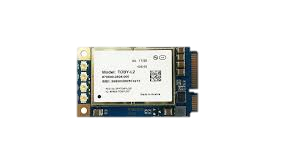 Rank 1st
Mobile Phone
3.7%
Rank 4th
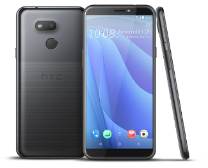 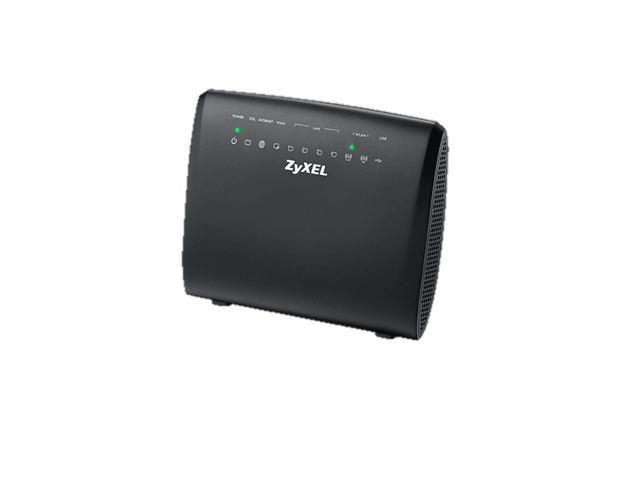 Data source: IEK (2018/05), TAITRA
3. Taiwan’s Leading IndustriesSmart Solutions
IoT Development Progress
Taiwan's position
7,353 IoT-related startups in 2017, up 1,406 from 2016 (23.6% increase).
Output value to reach US$56 billion by 2020, accounting for 4.7% of global output.
Source: GrowthEnabler Analysis
3. Taiwan’s Leading IndustriesSmart Solutions
Marketing promotion strategies & implementation
01
Integrate resources, 
expand our services
Understanding the exporting demands of systems for public association and suppliers’ by expanding smart city alliance
2019
Visiting group of smart health
02
IoT Asia in Singapore
Reinforcing international connection, opening global opportunities
- Attending international exhibition to assist Taiwanese suppliers for opening the international market.
TAIWAN EXPO 2019 in India, Malaysia
Smart City Development Community – invite buyers from smart solutions(transport, healthcare, retail, domestic, etc.) and organize Taiwan’s system integration companies for one-on-one meeting and visit applied fields.
03
Smart city market survey in Thailand and Vietnam
Focusing target market to developing opportunities
- Doing market survey to develop local opportunities of smart solution for Taiwanese suppliers
3.  Taiwan’s Leading IndustriesMachinery
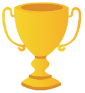 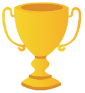 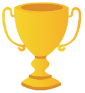 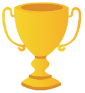 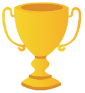 15
8
4
4
7
Machine Tool
Export ranking in the world
Wood Working Machinery
Total Output of Taiwan Machinery: US$365 Billion
70 %~80% 
of Taiwan machinery products are exported.
Plastics & Rubber Machinery
Textile & Sewing Machinery
Taiwan Machinery
Source: World Trade Atlas 2017; Taiwan Association Machinery Industry
3.  Taiwan’s Leading IndustriesMachinery
Competitive advantages
Supply chain conformity and integration with electronics and ICT industries.
ICT 
Applications
Smart
Manufacturing
Industry 4.0
High Quality
After-sales
Service
Prompt 
Delivery
Customization
Competitive Prices
Strong Industrial 
Cluster
Eco-friendly Designs
3.  Taiwan’s Leading IndustriesAuto Parts
2018 Taiwan Auto Parts Exports
                                      – Main Categories
Top 5 Export Items
Vehicle Components
Body Parts
Electrical Lighting
Tires
Road Wheel Parts
Most of the above items common
      to the collision repair market. 
3.   Famous Taiwanese Suppliers: 
Electrical Lighting: TYC Brother, DEPO
TYRES: KENDA, CHENG SHIN (MAXXIS)
WHEEL: SuperAlloy Co.
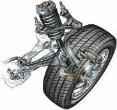 3.  Taiwan’s Leading IndustriesAuto Parts
Future Auto Industry Development Trend
Energy Saving & Environmental Friendly
Lightweight Material+  
Module Parts
Safe & Smart
Environmental protection drives towards upgrading

Electronic parts call for sensors, motors to improve efficiency and accuracy
Use high-strength materials such as carbon fiber or composite metals.

Introduction of modular design of components leading to cross vehicle systems, brands.
Combining sensors, computing, and various components to build safety.


Employ ADAS, vehicle networking system.
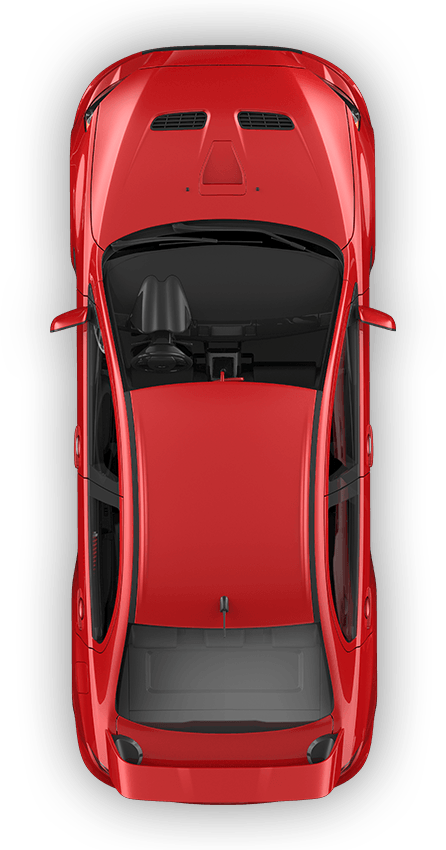 3.  Taiwan’s Leading IndustriesBicycle
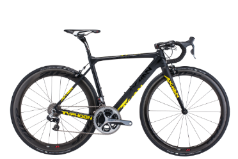 Think Cycling, Think Taiwan!
%: Market share of the global high-end market
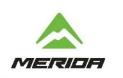 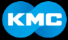 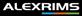 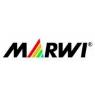 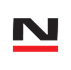 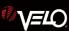 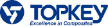 3.  Taiwan’s Leading IndustriesBicycle
Taiwan Major Bikes & Parts Manufacturers
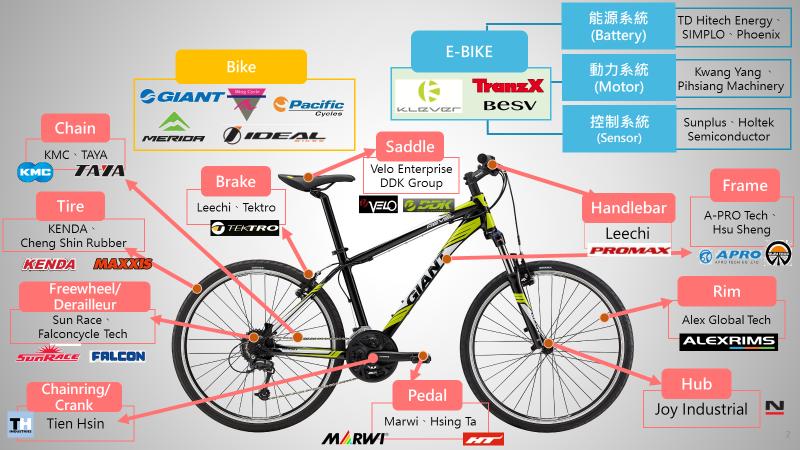 3.  Taiwan’s Leading IndustriesOverview of Taiwan Textiles
2018 Export Products
2018 Scale
Export Value: US $100.77 billion (+0.01%)
Import Value: US $36.81 billion (+9%)
Competitive product: Functional fabrics

Taiwan accounts for 70% of the world’s output of functional fabrics, and is the 6th largest textile exporter globally.
Miscellaneous
 4%
Apparel
     5%
Fiber 8%
From Functional Fibers & Fabrics 
to High‐tech Industrial Textiles
Yarn 17%
Fabric 66%
3.  Taiwan’s Leading IndustriesStrengths of Taiwan Textiles
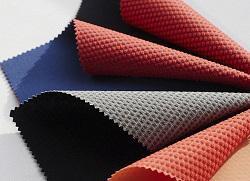 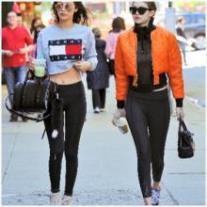 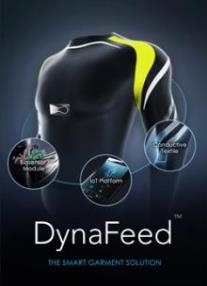 Functional
Textile
Athleisure
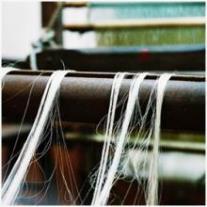 Smart 
Textiles
Eco 
Textiles
Athletic +Leisure
More than 70 % of the world’s outdoor sportswear is currently made using performance textiles from Taiwan.
Nike, Adidas and Under Armour source their functional textiles from Taiwan.
Athletic Leisure
Not just sportswear confined to a studio or gym, but also fashionable clothes that can be worn in many occasions.
A fashion trend of the 21st century.
Fiber + Electronics 
The Taiwan Smart Textile Association was jointly initiated by the textile, electronics, and telecommunications industries in March 2018.
Smart textiles market scale will reach US$9.3 billion by 2024.
Eco-friendly material 
Recycled plastic bottles
Bamboo charcoal yarn
S.Cafe fabric
Corn fabric
Milk Protein fiber
Spider Web Lace Fabric
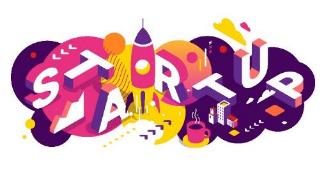 3.  Taiwan’s Leading IndustriesStartup
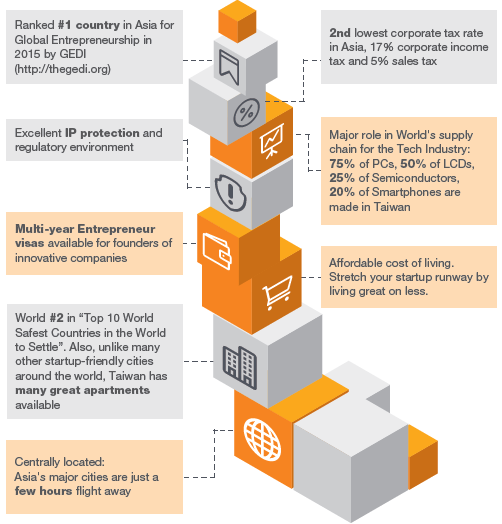 Why Choose Taiwan?
A hotspot for hardware development and production.
The history of technology innovation has positioned the island to become the launch site for startups. 
Taiwan is home to many public and private startup incubators and accelerators where entrepreneurial-minded individuals can turn for funding and mentoring.
Source: WEF
3.  Taiwan’s Leading IndustriesStartup
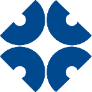 TAITRA
Startup events
Exhibitions
Business matching
Linkage Worldwide
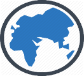 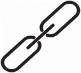 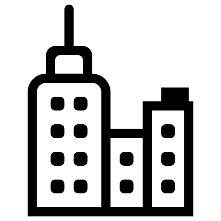 Accelerator
Attract international startups
Industrial transformation
Creating job opportunities
Evolving
Industry
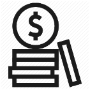 Inviting venture capitals &
investment companies
Funding
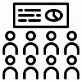 Branding & marketing         
Mentoring & coaching for business development
Language & presentation skills
Training
4
3. Taiwan’s Leading IndustriesHand Tools
Industrial cluster
70% of the manufacturers is located in central Taiwan
Key manufacturers:
Sockets wrenches: Infar, Redai
Screwdriver: Lancer, Tong Lee
Hammer: Lucky tools
Saw: K&W; Pliers: Allpro
Power Tools: Basso, Durofix
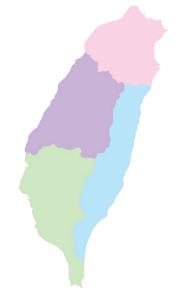 Northern Taiwan  
             20%
Southern Taiwan
          10%
3. Taiwan’s Leading IndustriesHand Tools
TAITRA’s Trade Promotion Activities
Taiwan Industry Image Enhancement Project (IEP)
Taiwan Trade Digital and E-commerce Marketing
Image Enhancement
Outbound Activities: NHS, APPEX, Japan DIY Home 
Center Show, IAAE, AAAE
Inbound Activities: AMPA Procurement Meeting,
Sourcing Taiwan Mid-Taiwan
E-commerce Platform: AMAZON Home Improvement Project
Market Development
Industry Survey: Market Information provided by Overseas Branch Offices (Australia, Japan, and Vietnam)
Market Seminar: Australian Hand Tools  Market  Forum, Japan Hardware and DIY Market Seminar
Market Research
3. Taiwan’s Leading IndustriesFasterners
Main Export Markets
Key Players
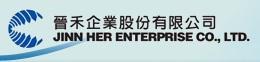 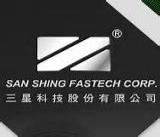 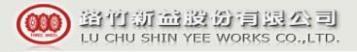 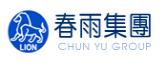 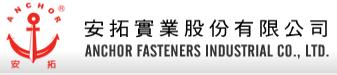 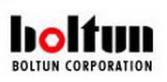 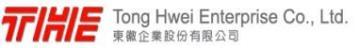 3. Taiwan’s Leading IndustriesFasterners
The Strengths of Taiwan Fastener Industry
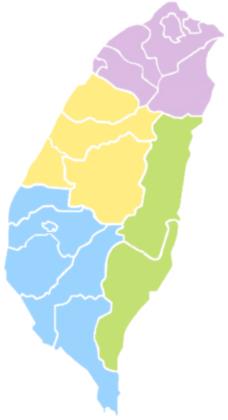 Complete Industry Cluster: Find suppliers of wire, tooling, machinery, fastener, surface treatment and packaging within 30 minutes.
1
Export-Orientation: Over 90% of fasteners made in Taiwan are exported. You can find almost all kinds of fasteners you need.
2
Flexible Production: Most Taiwan fastener suppliers are SMEs. They are dedicated to upgrading their technology, controlling costs, and providing better solutions.
3
Tainan & Kaohsiung
45
3. Taiwan’s Leading IndustriesElectric Vehicles
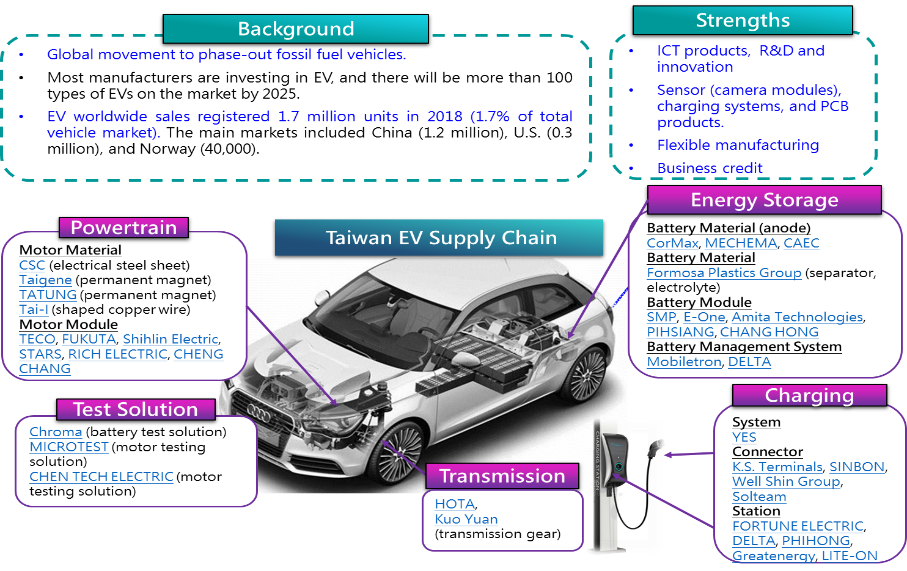 Sources: IEK, CTCI FOUNDATION
3. Taiwan’s Leading IndustriesCultural & Creative
What We Focus On
Facilitate development of Taiwan’s  licensing industry in global markets
Expand Taiwan’s  cultural and creative industry to overseas markets
Crafts 



Creative Design

Gaming & Animation
Business Model

Most Efficient  Industry
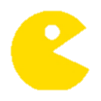 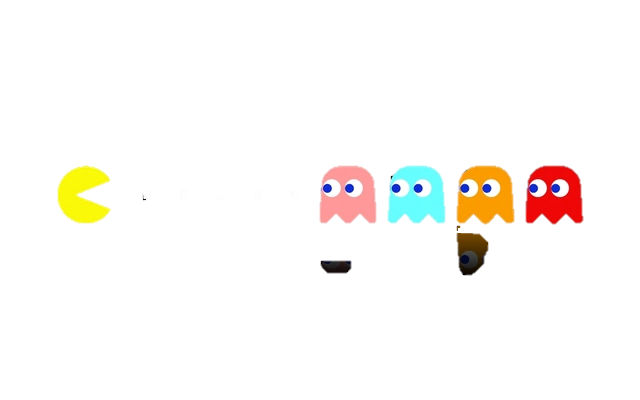 3. Taiwan’s Leading IndustriesCultural & Creative
Industry Overview
2018 Taiwan Cultural & Creative Industries Annual Report
NTD/Billion
▲Turnover growth and increase in the number of enterprises
3. Taiwan’s Leading IndustriesTaiwan Bubble Tea
Value in 2016: 1.9bn 57m
Estimated Value in 2023: 3.2bn 14m
Annual growth rate: 7.4% within 7 years (2017-2023)
Franchise
Global Strategy
All “know how”
 of running a Store
Tapioca in 2018 :
53.8M 59%
Liquid Filling Machine
Tea Maker
Sealing Machine
Cup
Straw
Bag
Unit: US$
Tea 
Tapioca
Creamer
Syrup
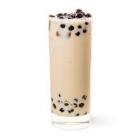 The market share of bubble tea
 in global consumed beverage in 2016: 42%
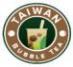 Source: Allied Market Research
3. Taiwan’s Leading IndustriesBubble Tea-2019 Key Plans
Seminars
Networking
Bubble Tea Pavilion
Marketing
Overseas:
1. Taiwan Expo in 5 countries 2019
2. Exhibitions 2019
Domestic:
1. Food Taipei
2. Food Kaohsiung
Topics:
Experience and knowledge share
Innovation in packaging and straw
1. KOL  
2. YouTube
3. Line Group 
4. Media Reports
1. 452 participants
2. Sourcing, info exchange
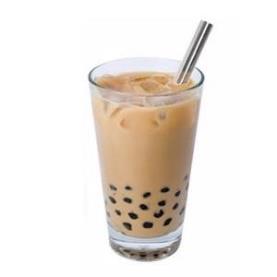 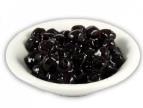 Request Topics
1. Provide local market info before expo
2. Invite local buyers & set up networking between exhibitors and buyers
3. Forward bubble tea pavilion info to local buyers
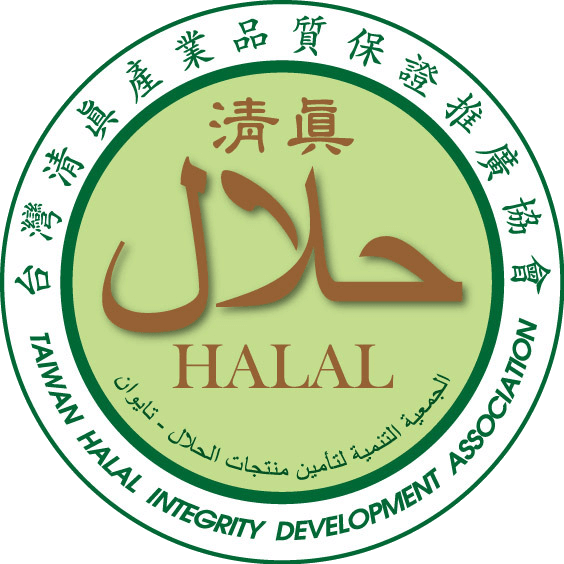 3. Taiwan’s Leading IndustriesTaiwan Halal
Feature
Nearly 700 companies with Halal certifications recognized  by JAKIM.

Major Overseas Events 
Malaysia International Halal Showcase    and Food & Hotel Malaysia 
Taiwan Expos in Malaysia, Indonesia  and Philippines
Trade Meetings

Request Topics
Invite buyers  and media to visit Taiwan Halal Pavilion in All events.
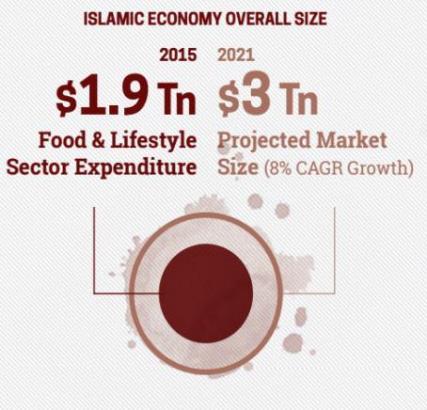 3. Taiwan’s Leading IndustriesMedical Care
World-class Medical Quality
CNN rated Taiwan Medical Care 
System as the Best World-Class Coverage
2012
Taiwan – The Best Health Care System in the World 
(The Richest Web 2014)
2014
Quality of Death Index, 6th worldwide, 1st in Asia (EIU, 2015)
2015
14 medical service providers in Taiwan accredited by the JCI in 2018
2018
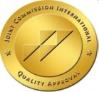 Taiwan – The Best Health Care System in the World 
(The Richest Web 2014)
Taiwan’s Leading IndustriesMedical Care
01
Our Approach                  (Medical Care Industry Promotional Video)
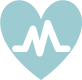 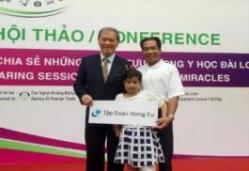 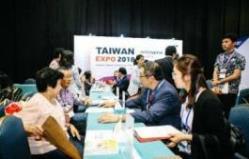 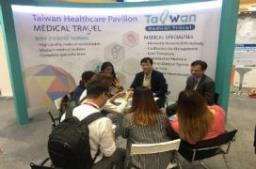 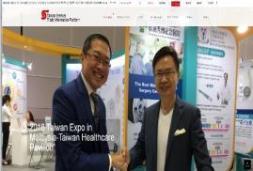 .
02
03
Enhancing International Reputation With Successful Critical Care Cases
Providing O2O Platform
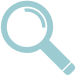 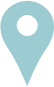 Design the Tailor-made Marketing Strategy at Home and Abroad
3. Taiwan’s Leading IndustriesFranchising
The service industry generates nearly 70% of Taiwan’s GDP. Over 60% of the population is in the service industry. 

Franchise chain industry in Taiwan
Headquarters: 3,000
Total stores: 148,000
Outbound: 155 brands
Business model proportion
Wholesale
Department store
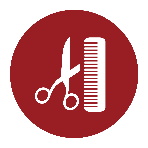 Supermarket
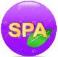 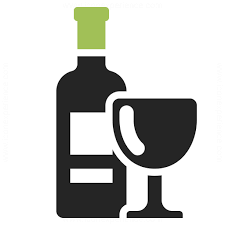 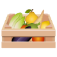 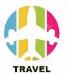 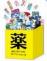 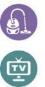 Franchise Store 55%
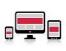 Direct-Sales Store 45%
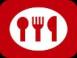 Franchise chain industry in Taiwan
        (proportion of different industries)
Source: 2018 Taiwan chain yearbook /2016 Taiwan Franchise Chain industry report
3. Taiwan’s Leading IndustriesFranchising
Mar
Apr
July
Aug
Nov
Dec
Jan
Feb
May
June
Sep
Oct
Domestic promotion activities:
International Franchising Seminar & Partnering Meeting
Customized business visit with Taiwan’s franchise brand
International Franchising Seminar & Partnering Meeting
Overseas promotion activities:
Thailand Franchise & Business Opportunities 2019
Malaysia International Retail & Franchise Exhibition, MIRF
Franchising & Business Opportunities Expo Melbourne
Taiwan Franchise Industry Trade Mission to Japan & Korea
Franchising & Licensing Asia, FLAsia
China Franchise Expo Wuhan
Nanjing International Franchise 
Exhibition
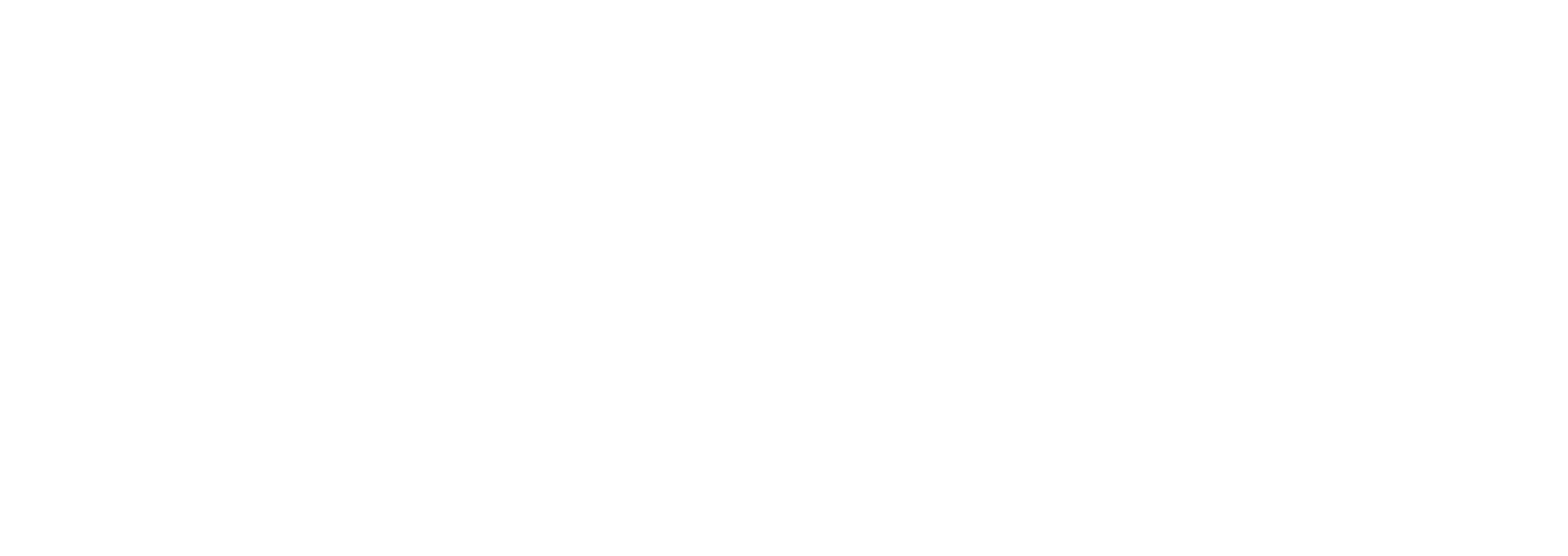 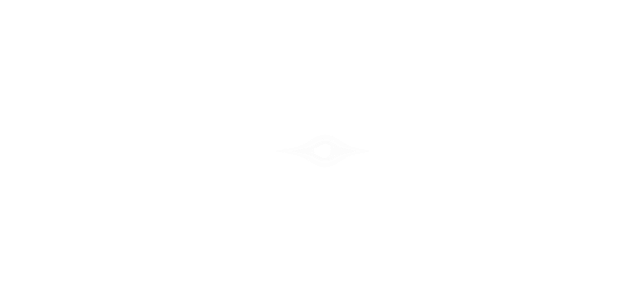 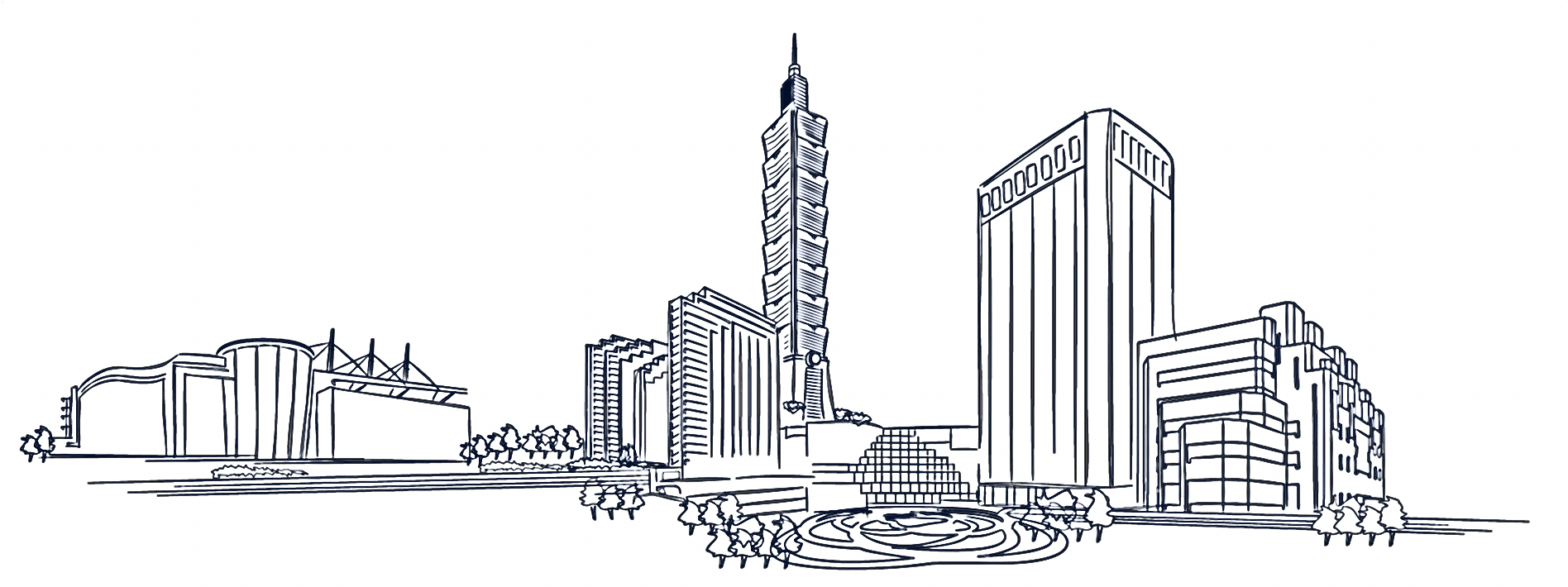 Thank You
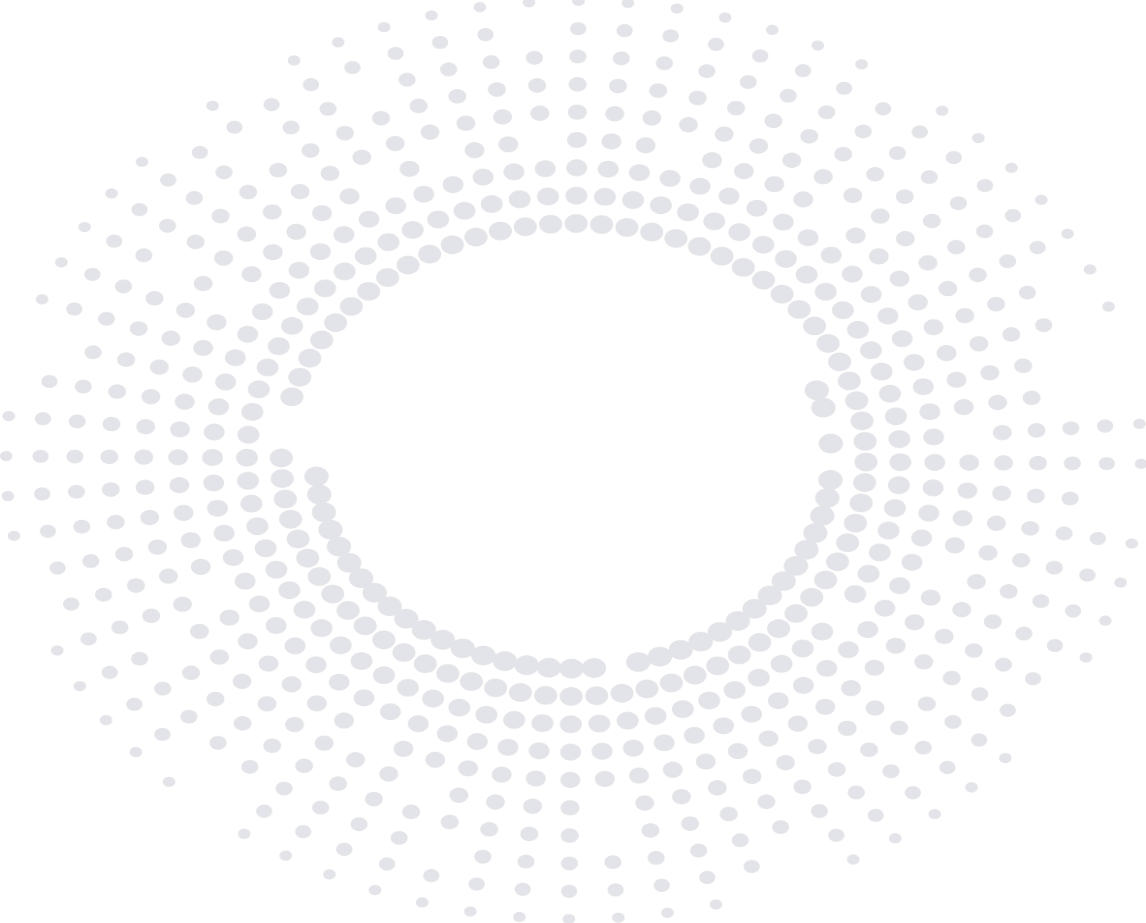